CS 162
Discussion SectionWeek 9
Today’s Section
Administrivia (5 min)
Quiz (10 min)
Lecture Review (20 min)
Worksheet and Discussion (20 min)
Project 3
Due 4/17 (Next Thursday) at 11:59 PM
submit proj3-code

Questions?
Quiz…
Lecture Review
What is a Database
A large organized collection of data

Models real world, e.g., enterprise
Entities (e.g., teams, games)
Relationships, e.g., 
   Cal plays against Stanford in The Big Game
[Speaker Notes: A data model is a collection of entities and their relationships

A schema is an instance of a data model
E.g., describes the fields in the database; how the database is organized

A relational data model is the most used data model
Relation, a table with rows and columns 
Every relation has a schema which describes the fields in the columns]
What is a Database System?
A Database Management System (DBMS) is a software system designed to store, manage, and facilitate access to databases.

A DBMS provides:
Data Definition Language (DDL)
Define relations, schema
Data Manipulation Language (DML)
Queries – to retrieve, analyze and modify data.
Guarantees about durability, concurrency, semantics, etc
Key concept: Transaction
An atomic sequence of database actions (reads/writes)
Takes DB from one consistent state to another
transaction
consistent state 1
consistent state 2
[Speaker Notes: Concurrent execution essential for good performance
Disk slow, so need to keep the CPU busy by working on several user programs concurrently

DBMS only concerned about what data is read/written from/to the database
Not concerned about other operations performed by program on data

Transaction – DBMS’s abstract view of a user program, i.e., a sequence of reads and writes.

Locks are an important part of concurrency control.]
The ACID properties of Transactions
Atomicity: all actions in the transaction happen, or none happen

Consistency: transactions maintain data integrity, e.g.,
Balance cannot be negative
Cannot reschedule meeting on February 30

Isolation: execution of one transaction is isolated from that of all others; no problems from concurrency

Durability: if a transaction commits, its effects persist despite crashes
Atomicity
A transaction 
might commit after completing all its operations, or 
it could abort (or be aborted) after executing some operations

Atomic Transactions:  a user can think of a transaction as always either executing all its operations, or not executing any operations at all
Database/storage system logs all actions so that it can undo the actions of aborted transactions
Consistency
Data follows integrity constraints (ICs)

If database/storage system is consistent before transaction, it will be after

System checks ICs and if they fail, the transaction rolls back (i.e., is aborted)
A database enforces some ICs, depending on the ICs declared when the data has been created
Beyond this, database does not understand the semantics of the data  (e.g., it does not understand how the interest on a bank account is computed)
Isolation
Each transaction executes as if it was running by itself
It cannot see the partial results of another transaction

Techniques:
Pessimistic – don’t let problems arise in the first place
Optimistic – assume conflicts are rare, deal with them after they happen
Durability
Data should survive in the presence of
System crash
Disk crash → need backups

All committed updates and only those updates are reflected in the database
Some care must be taken to handle the case of a crash occurring during the recovery process!
Goals of Transaction Scheduling
Maximize system utilization, i.e., concurrency
Interleave operations from different transactions

Preserve transaction semantics
Semantically equivalent to a serial schedule, i.e., one transaction runs at a time
T2: R, W, R, R, W
T1: R, W, R, W
Serial schedule (T1, then T2):
Serial schedule (T2, then T1):
R, W, R, W, R, W, R, R, W
R, W, R, R, W, R, W, R, W
Two Key Questions
Is a given schedule equivalent to a serial execution of transactions?  






How do you come up with a schedule equivalent to a serial schedule?
R, R, W, W, R, R, R, W, W
Schedule:
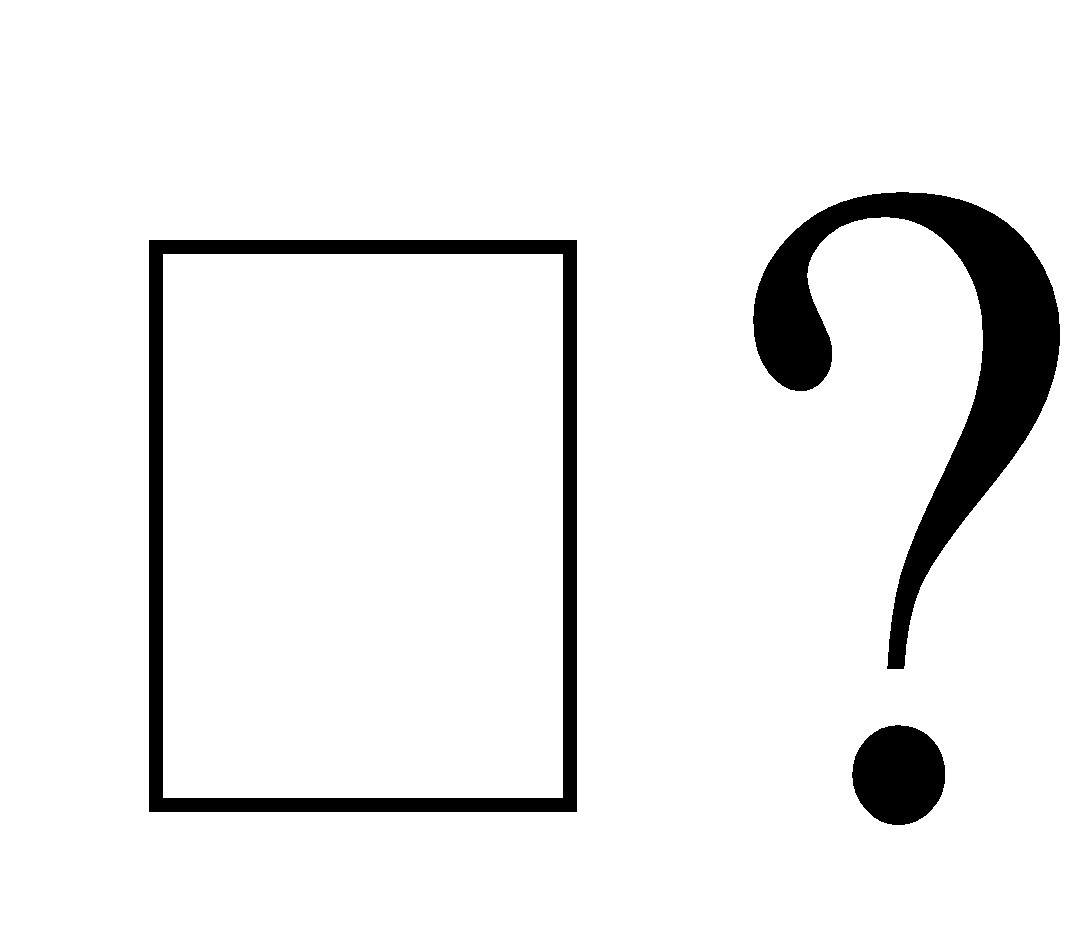 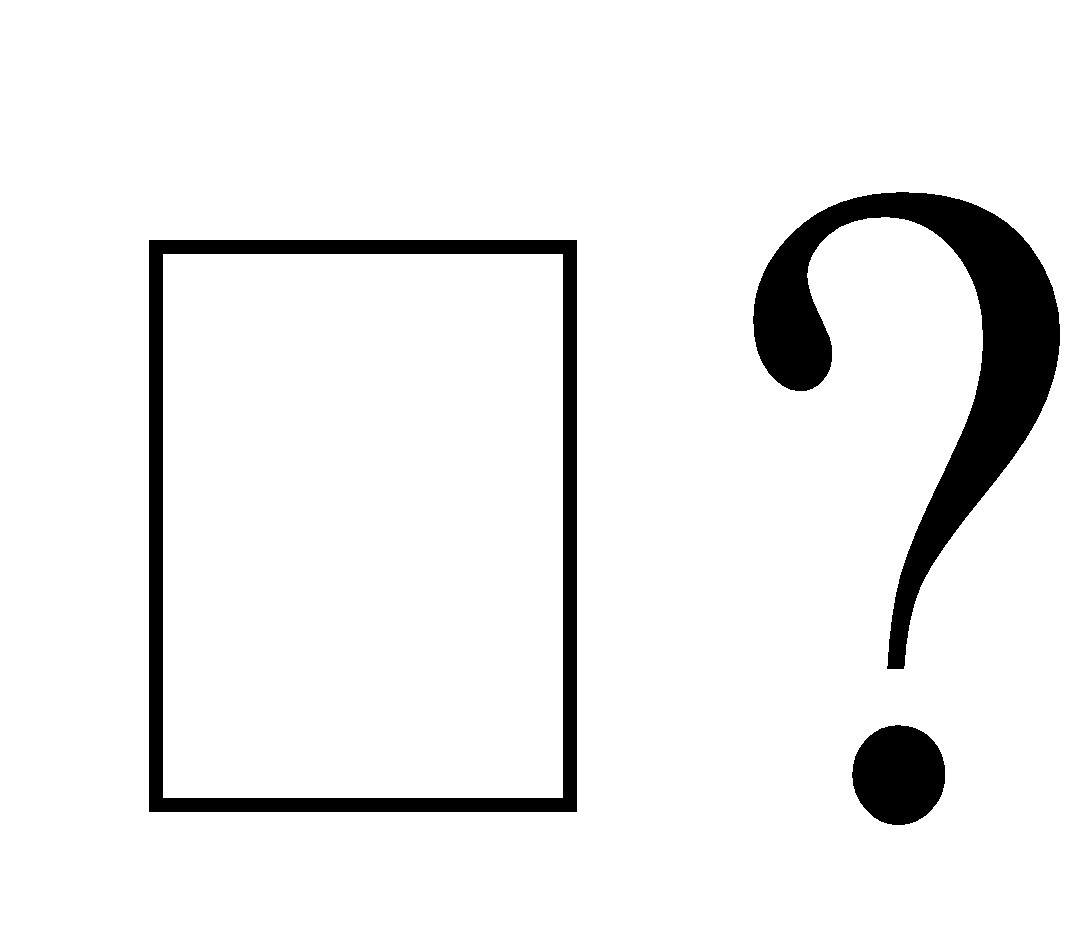 Serial schedule (T1, then T2):
:
Serial schedule (T2, then T1):
R, W, R, W, R, W, R, R, W
R, W, R, R, W, R, W, R, W
Transaction Scheduling
Serial schedule: A schedule that does not interleave the operations of different transactions
Transactions run serially (one at a time)

Equivalent schedules: For any storage/database state, the effect (on storage/database) and output of executing the first schedule is identical to the effect of executing the second schedule

Serializable schedule: A schedule that is equivalent to some serial execution of the transactions
Intuitively: with a serializable schedule you only see things that could happen in situations where you were running transactions one-at-a-time
Conflict Serializable Schedules
Two operations conflict if they
Belong to different transactions
Are on the same data 
At least one of them is a write

Two schedules are conflict equivalent iff:
Involve same operations of same transactions 
Every pair of conflicting operations is ordered the same way

Schedule S is conflict serializable if S is conflict equivalent to some serial schedule
Conflict Equivalence – Intuition
If you can transform an interleaved schedule by swapping consecutive non-conflicting operations of different transactions into a serial schedule, then the original schedule is conflict serializable
Example:
T1:R(A),W(A),          R(B),W(B)
T2:          R(A),W(A),         R(B),W(B)
T1:R(A),W(A),     R(B),     W(B)
T2:          R(A),     W(A),    R(B),W(B)
T1:R(A),W(A),R(B),          W(B)
T2:               R(A),W(A),    R(B),W(B)
Conflict Equivalence – Intuition
If you can transform an interleaved schedule by swapping consecutive non-conflicting operations of different transactions into a serial schedule, then the original schedule is conflict serializable
Example:
T1:R(A),W(A),R(B),          W(B)
T2:               R(A),W(A),    R(B),W(B)
T1:R(A),W(A),R(B),     W(B)
T2:               R(A),     W(A),R(B),W(B)
T1:R(A),W(A),R(B),W(B)
T2:                    R(A),W(A),R(B),W(B)
Dependency Graph
Dependency graph:  
Transactions represented as nodes
Edge from Ti to Tj: 
an operation of Ti conflicts with an operation of Tj
Ti appears earlier than Tj in the schedule

Theorem: Schedule is conflict serializable if and only if its dependency graph is acyclic
A
Example
Conflict serializable schedule:








No cycle!
T1:R(A),W(A),          R(B),W(B)
T2:          R(A),W(A),         R(B),W(B)
B
Dependency graph
T1
T2
A
B
Example
Conflict that is not serializable:








Cycle: The output of T1 depends on T2, and vice-versa
T1:R(A),W(A),                   R(B),W(B)
T2:          R(A),W(A),R(B),W(B)
T1
T2
Dependency graph
Serializability ≠ Conflict Serializability
Following schedule is not conflict serializable




However, the schedule is serializable since its output is equivalent with the following serial schedule




Note: deciding whether a schedule is serializable (not conflict-serializable) is NP-complete
Dependency graph
T1:R(A),     W(A),     
T2:     W(A),
T3:              W(A)
A
A
T1
T2
A
A
T3
T1:R(A),W(A),     
T2:          W(A),
T3:               WA
Locks
“Locks” to control access to data

Two types of locks:
shared (S) lock – multiple concurrent transactions allowed to operate on data
exclusive (X) lock – only one transaction can operate on data at a time
Lock
Compatibility
Matrix
Two-Phase Locking (2PL)
1) Each transaction must obtain: 
S (shared) or X (exclusive) lock on data before reading, 
X (exclusive) lock on data before writing
2) A transaction can not request additional locks once it releases any locks
Thus, each transaction has a “growing phase” followed by a “shrinking phase”
Lock Point!
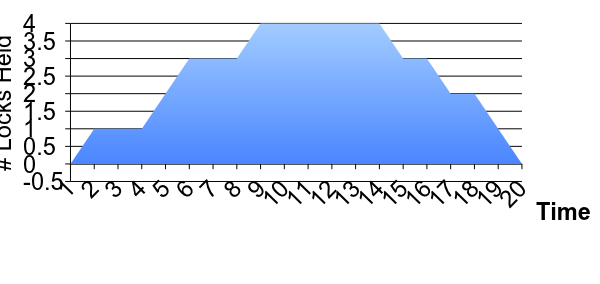 Growing
Phase
Shrinking
Phase
Avoid deadlockby acquiring locksin some lexicographic order
Two-Phase Locking (2PL)
2PL guarantees that the dependency graph of a schedule is acyclic. 
For every pair of transactions with a conflicting lock, one acquires is first → ordering of those two → total ordering. 

Therefore 2PL-compatible schedules are conflict serializable. 

Note: 2PL can still lead to deadlocks since locks are acquired incrementally.

An important variant of 2PL is strict 2PL, where all locks are released at the end of the transaction.
[Speaker Notes: Lock Manager (LM) handles all lock and unlock requests
LM contains an entry for each currently held lock

When lock request arrives see if anyone else holds a conflicting lock
If not, create an entry and grant the lock
Else, put the requestor on the wait queue

Locking and unlocking are atomic operations

Lock upgrade: share lock can be upgraded to exclusive lock]
Example
T1 transfers $50 from account A to account B


T2 outputs the total of accounts A and B


Initially, A = $1000 and B = $2000

What are the possible output values?
3000, 2950, 3050
T1:Read(A),A:=A-50,Write(A),Read(B),B:=B+50,Write(B)
T2:Read(A),Read(B),PRINT(A+B)
[Speaker Notes: 3000, 2950, 3050]
Is this a 2PL Schedule?
No, and it is not serializable
Is this a 2PL Schedule?
Yes, so it is serializable
Cascading Aborts
Example: T1 aborts
Note: this is a 2PL schedule



Rollback of T1 requires rollback of T2, since T2 reads a value written by T1

Solution: Strict Two-phase Locking (Strict 2PL): same as 2PL except
All locks held by a transaction are released only when the transaction completes
T1:X(A),R(A),W(A),X(B),~X(A)                  R(B),W(B),abort
T2:                        X(A),R(A),W(A),~X(A)
Strict 2PL (cont’d)
All locks held by a transaction are released only when the transaction completes

In effect, “shrinking phase” is delayed until:
Transaction has committed (commit log record on disk), or
Decision has been made to abort the transaction (then locks can be released after rollback)
Is this a Strict 2PL schedule?
No: Cascading Abort Possible
Is this a Strict 2PL schedule?
Summary
Transaction: a sequence of storage operations

ACID:
Atomicity: all operations in a transaction happen, or none happens
Consistency: if database/storage starts consistent, it ends up consistent
Isolation: execution of  one transaction is isolated from another
Durability: the results of a transaction persists

Serial schedule: A schedule that does not interleave the operations of different transactions
Transactions run serially (one at a time)

Two phase locking (2PL) and strict 2PL
Ensure conflict-serializability for R/W operations
Deadlocks can be either detected or prevented
Worksheet…